TRƯỜNG TRUNG HỌC CƠ SỞ 
ĐÔNG THẠNH
CÔNG NGHỆ 9
GV : Trần Thị Ngọc Châu
Bài 8:
Thực hành
LẮP MẠCH ĐIỆN HAI CÔNG TẮC 
HAI CỰC ĐIỀU KHIỂN HAI ĐÈN
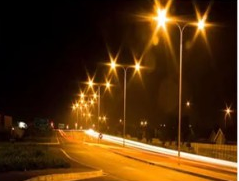 1
2
Mục tiêu bài học
3
4
Vẽ được sơ đồ lắp đặt mạch điện hai công tắc hai cực điều khiển hai đèn
Lắp được mạch điện đúng theo quy trình đảm bảo đúng yêu cầu kỹ thuật
Chú ý an toàn điện
Có ý thức sử dụng các loại đèn chiếu sáng đúng số liệu kĩ thuật và tiết kiệm điện năng.
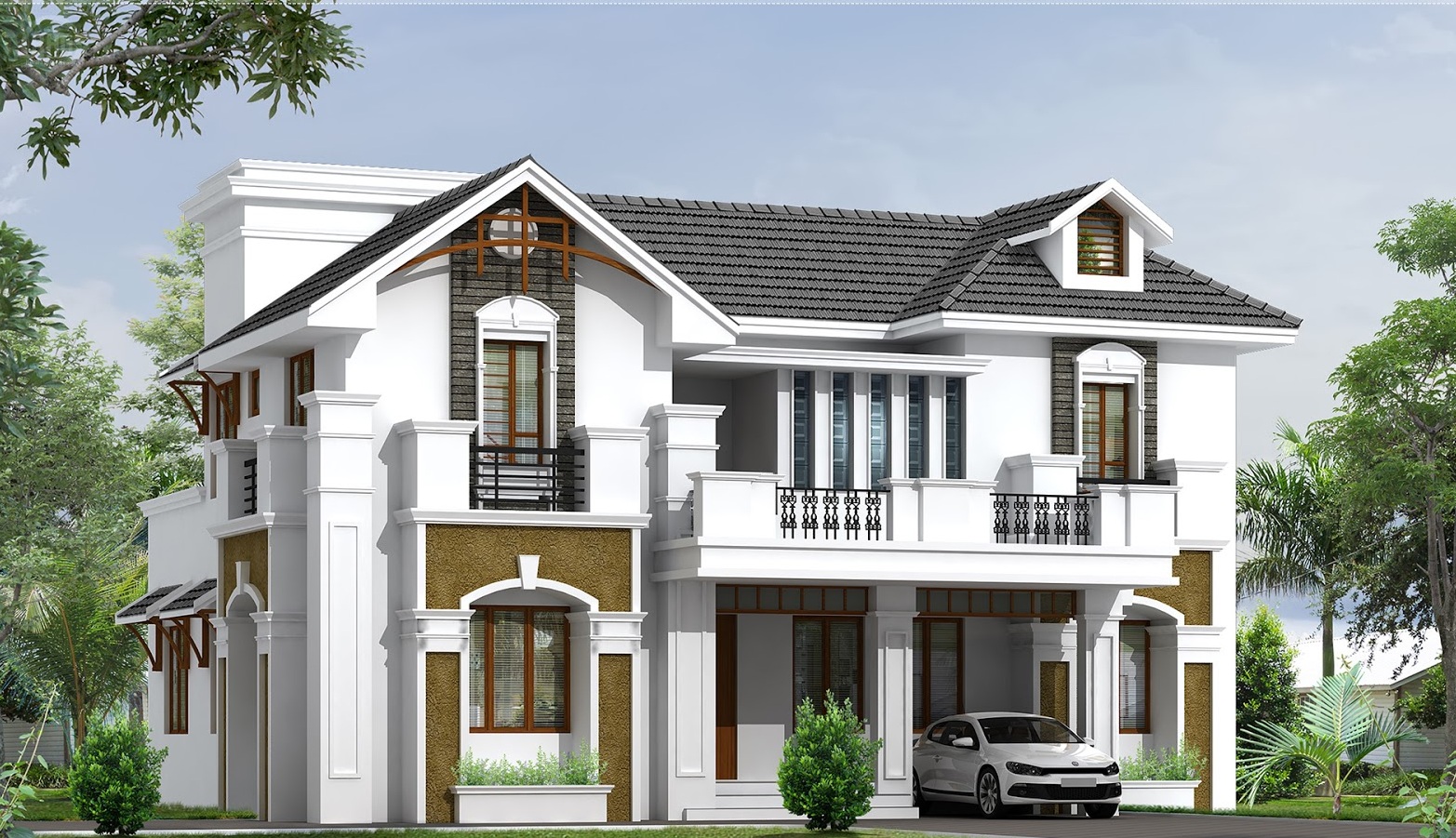 I - DỤNG CỤ, VẬT LIỆU VÀ THIẾT BỊ
- Dụng cụ: Gồm các loại kìm (Kìm cắt dây, kìm điện , kìm tuốt dây, kìm mỏ nhọn), dao nhỏ, tua vít, bút thử điện, khoan, dùi khoan tay, thước kẻ, bút chì .
- Vật liệu : Bảng điện, dây dẫn điện, giấy nhám,  băng keo cách điện.
- Thiết bị : Gồm 1 cầu chì, 1 ổ cắm điện, 2 công tắc đơn, 2 đui đèn ,2 bóng đèn, 1ổ điện .
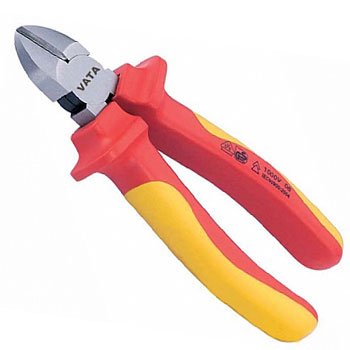 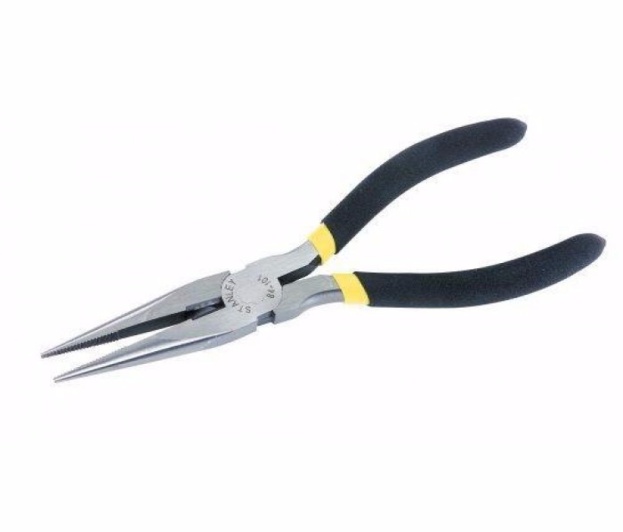 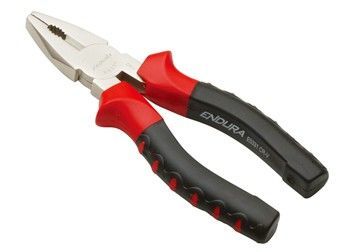 Kìm điện
Kìm mỏ nhọn
Kìm cắt
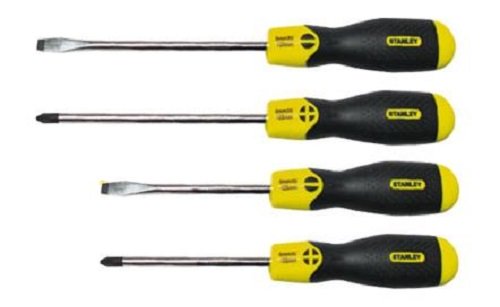 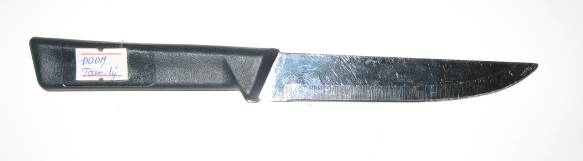 Kìm tuốt dây
Tua-vít
Dao nhỏ
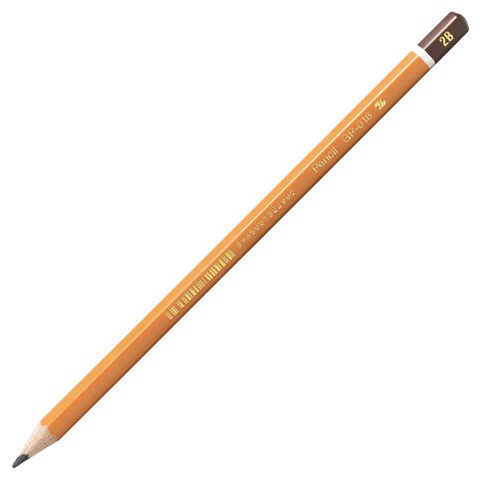 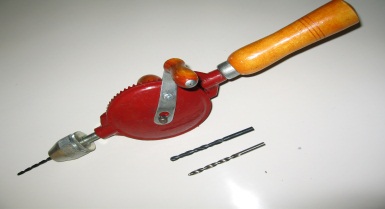 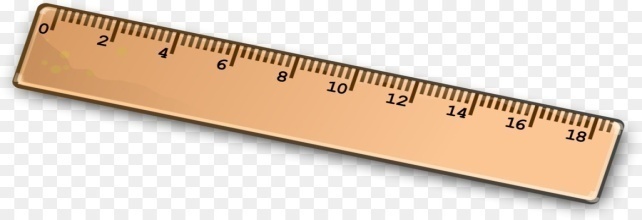 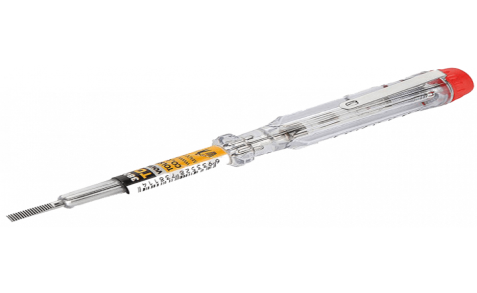 Thước kẻ
Bút chì
Bút thử điện
Khoan
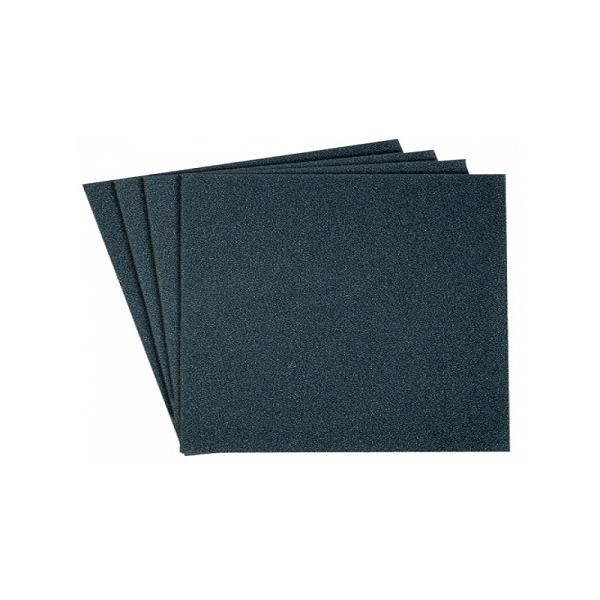 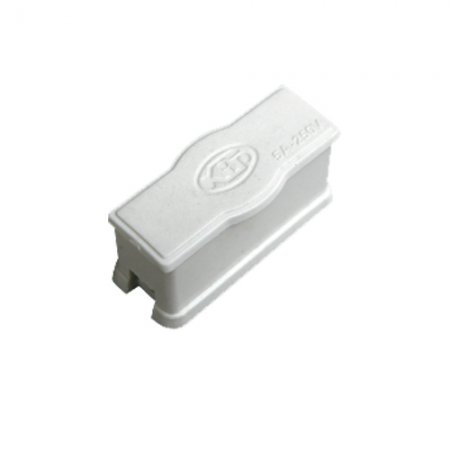 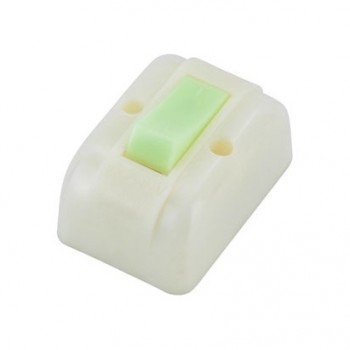 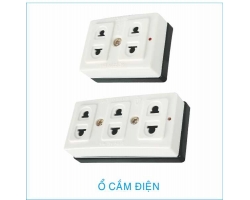 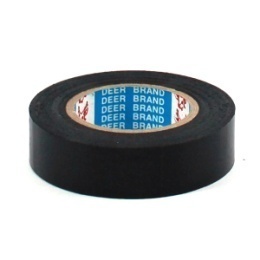 Giấy nhám
Băng keo cách điện
Công tắc
Cầu chì
Ổ cắm
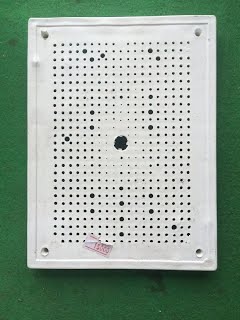 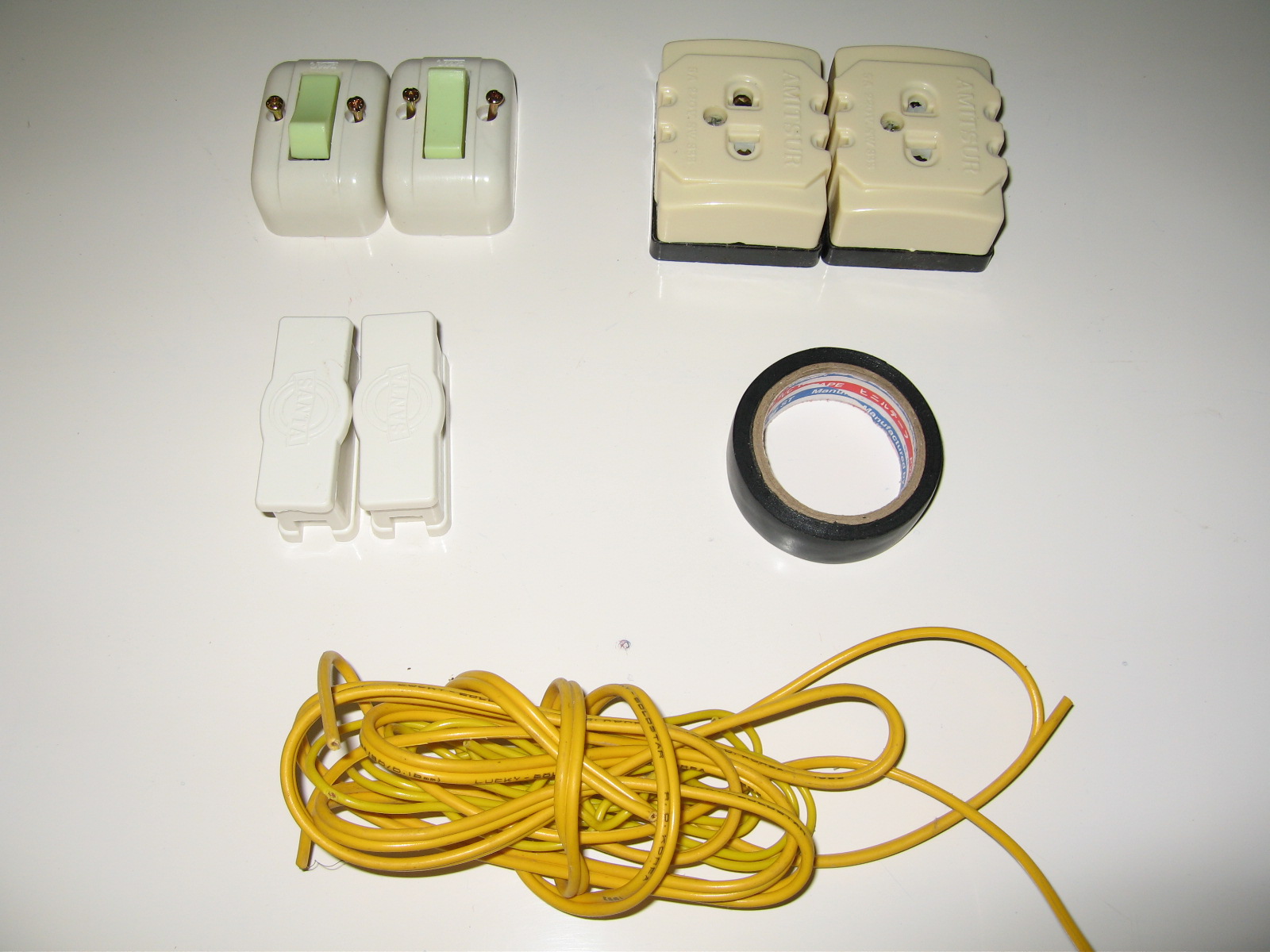 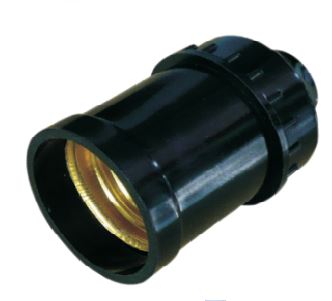 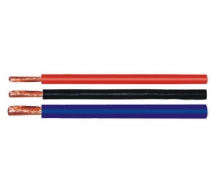 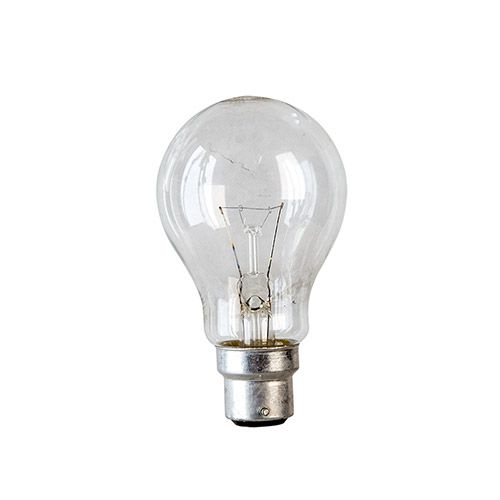 Bảng điện
Đui đèn
Dây dẫn điện
Bóng đèn
II- NỘI DUNG VÀ TRÌNH TỰ THỰC HÀNH
1 . Vẽ sơ đồ mạch điện
Mạch điện gồm 1 cầu chì bảo vệ , 2 công tắc đơn điều khiển 2 đèn , 1 ổ cắm có điện thường trực .
Vẽ sơ đồ nguyên lý và sơ đồ lắp đặt
a- Sơ đồ nguyên lý
SƠ ĐỒ NGUYÊN LÝ
O
A
O
O
A
A
b- Sơ đồ lắp đặt
Bước 1: Vẽ đường dây điện nguồn
Bước 2: Xác định vị trí bảng điện, bóng đèn
O
A
b- Sơ đồ lắp đặt
Bước 2: Xác định vị trí bảng điện, bóng đèn
O
A
Bước 3: Xác định vị trí thiết bị điện trên bảng điện
O
A
Bước 4: Vẽ đường dây dẫn điện theo sơ đồ nguyên lý
0
A
2- Lập bảng dự trù dụng cụ vật liệu và thiết bị
2 - Lập bảng dự trù dụng cụ vật liệu và thiết bị
3- Lắp đặt  mạch điện bảng điện
Kiểm tra
Khoan lỗ bảng điện
Nối dây mạch điện
Lắp thiết bị điện của bảng điện
Vạch dấu
HƯỚNG DẪN VỀ NHÀ
- Về nhà thực hành lắp lại mạch điện hai công tắc hai cực điều khiển hai đèn.
- Tiết sau mỗi nhóm chuẩn bị đầy đủ các thiết bị, vật liệu và dụng cụ cần thiết để bài thực hành lắp mạch điện đạt hiệu quả cao.
Chú ý: Không được tự ý cắm điện cho mạch điện thực hành ở nhà.